Is Candidatus Mycoplasma girerdii dependent on Trichomonas vaginalis for survival?
Sukhman Virk
BNFO 300
Trichomonas Vaginalis
Non-viral sexually transmitted infection (STI) 
that causes Trichomoniasis 
Lacks mitochondria and necessary enzymes 
Obtains nutrients through phagocytosis.
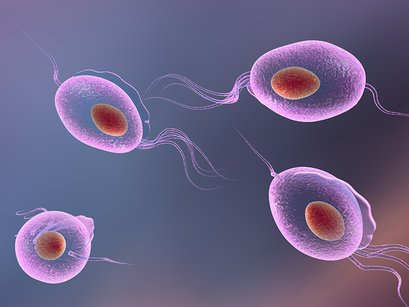 According to clinical research, a strong association has been shown between T. Vaginalis and two other mycoplasmas: 

Candidatus Mycoplasma girerdii and Mycoplasma hominis
T. Vaginalis and Mycoplasma hominis
First ever symbiotic relationship that involves two obligate human 
pathogens
T. Vaginalis and Candidatus Mycoplasma girerdii
Vaginal Human Microbiome Project at VCU
Candidatus Mycoplasma girerdii was found 
exclusively in female urogenital tract that have 
been infected with T. Vaginalis
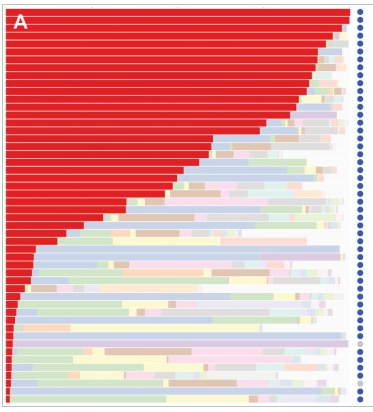 Question
The purpose of this experiment is to determine the cellular location of Candidatus Mycoplasma girerdii in respect to Trichomonais Vagianlis and therefore find out if the bacteria is dependent on the parasitic protozoa for survival.
Experiment
The association between the two organisms is going to be demonstrated by using:
Gentamicin protection assays
Double immunofluorescence 
Confocal microscopy.
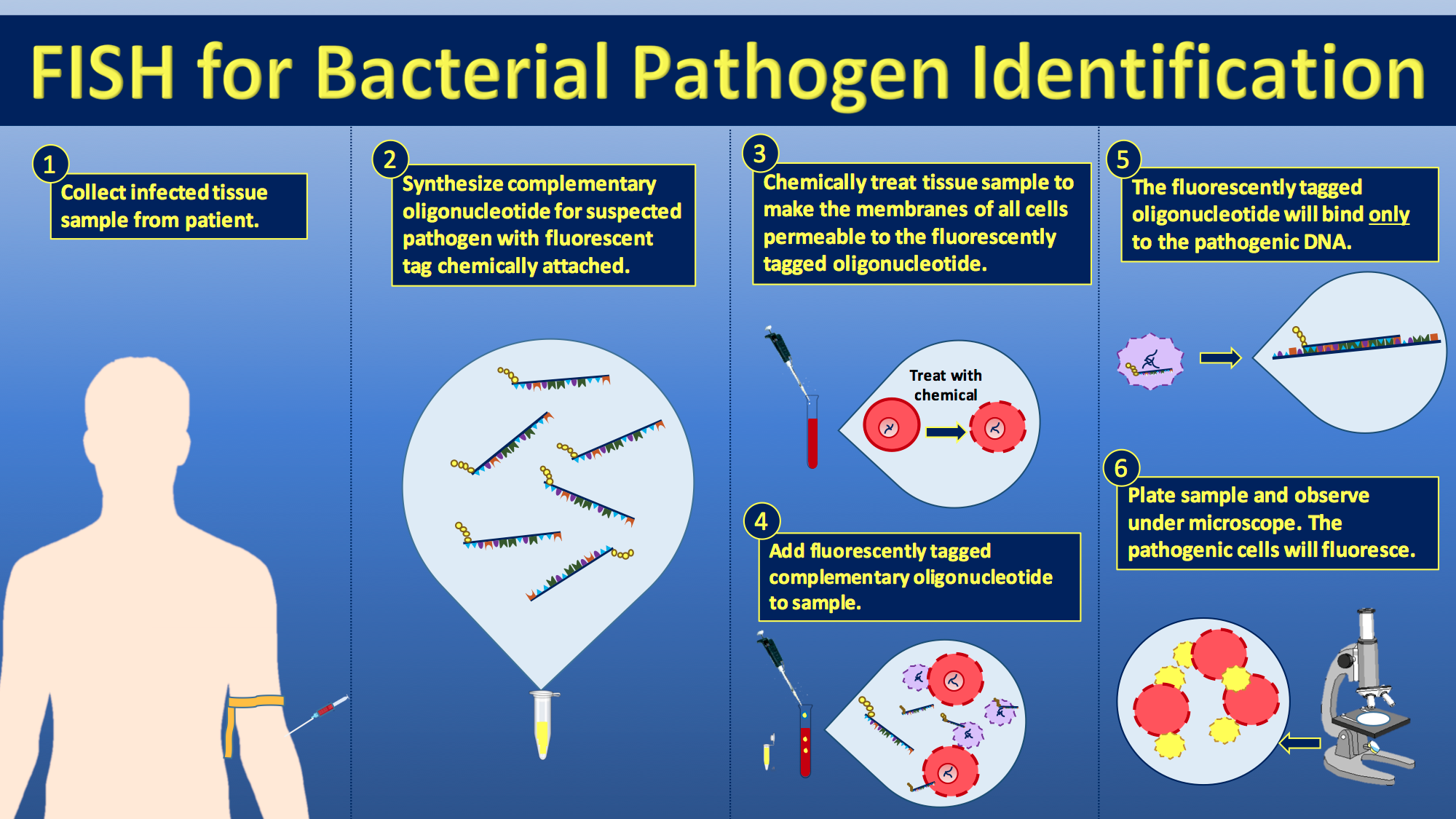 Gentamicin protection assays
Gentamicin kills extracellular bacteria
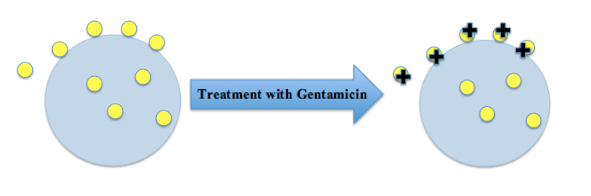 Double immunofluorescence
Location of intracellular and extracellular bacteria
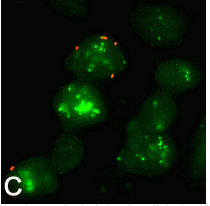 Results
Using confocal microscopy, if there is fluorescence observed inside the trichomonad cell this means that Ca. M. girerdii has the ability to enter T. Vaginalis.
Thank You!